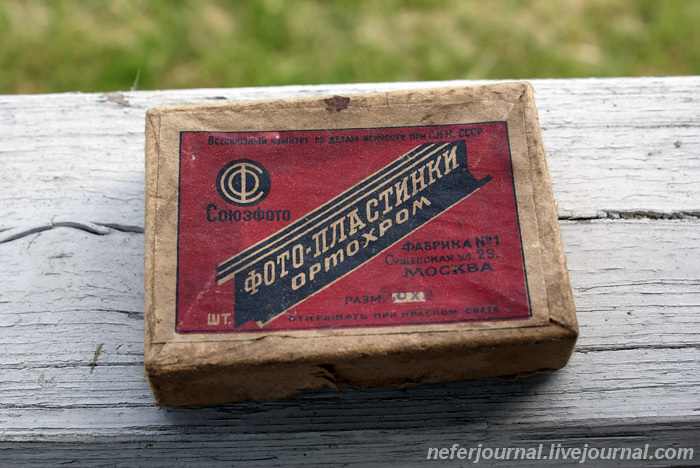 Приемники излучения
Типы детекторов
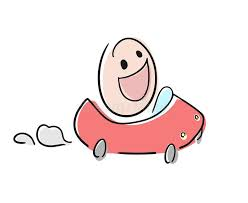 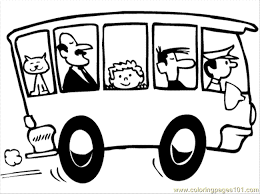 Общие свойства детекторов
Квантовая эффективность 
Частотная характеристика
Постоянная времени (инерционность)
Линейность
Усиление
Динамический диапазон
Пороговая чувствительность
Уровень насыщения
Чувствительность к космическим лучам
Функция считывания
Строение чувствительного слоя
Однородность чувствительности
Память
Размер элемента
Эффективная фоточувствительная площадь
Рабочая температура чувствительного слоя
Шум
Дробовой шум
Шум считывания
Темновой ток
Фон
…...
Фотоумножитель
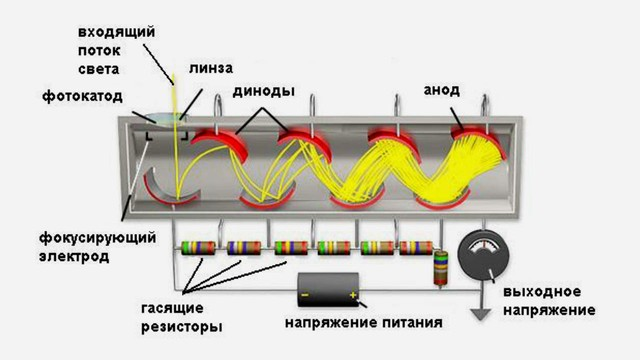 BeO, MgO >10
с коэффициентом вторичной эмиссии >1
Применение в спектроскопии: сканирующие спектрографы
Фотоумножитель
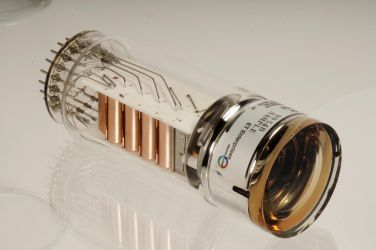 Параметры

Спектральный квантовый выход или спектральная чувствительность фотокатода — эффективность преобразования энергии фотона в поток фотоэлектронов
Режим счета фотонов
Красная граница фотоэффекта
Коэффициент усиления 
Темновой ток
Неравномерность чувствительности фотокатода
Необходимость равномерной и полной засветки фотокатода  - применение линзы Фабри.
Линза Фабри
Строит изображение входного зрачка (не звезды!) на фотокатоде
Равномерная и полная засветка окна фотокатода
Компенсация сдвига звезды во выходном зрачке
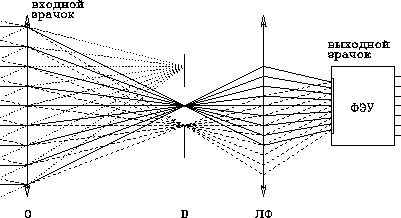 Нелинейность фотоумножителя
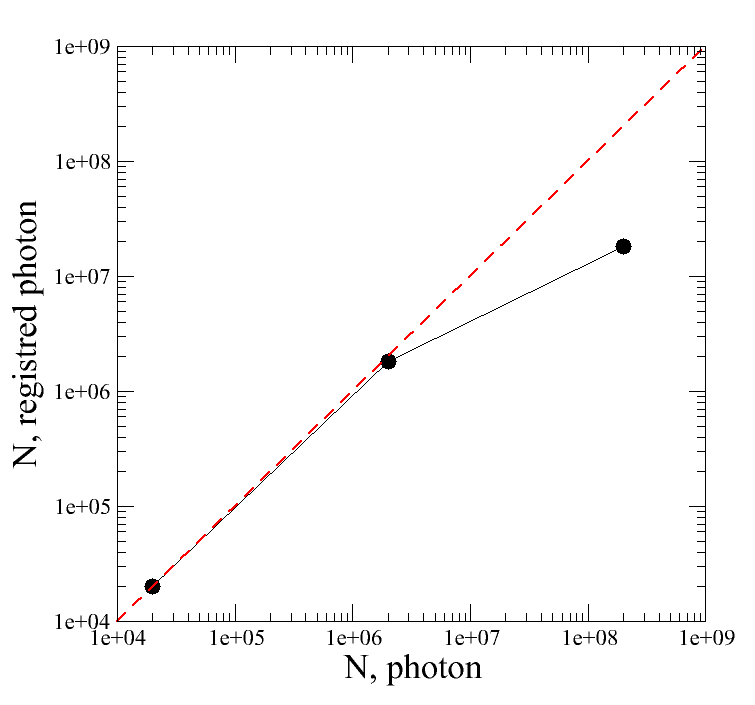 Счетная характеристика фотоумножителя
Регистрируются не все 
фотоэлектроны
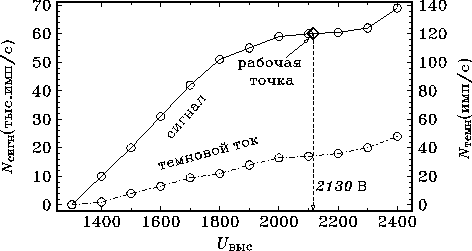 Квантовая эффективность
(световая спектральная чувствительность)
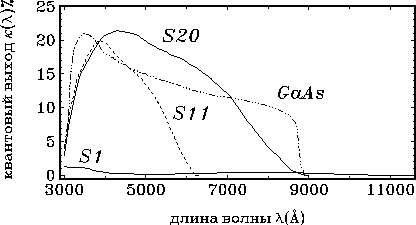 Na-K-Sb-Cs
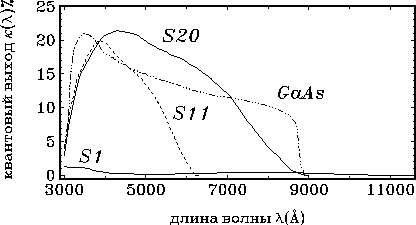 Sb-Cs
Ag-O-Cs
InGaAs
Cs-Te, Cs-I
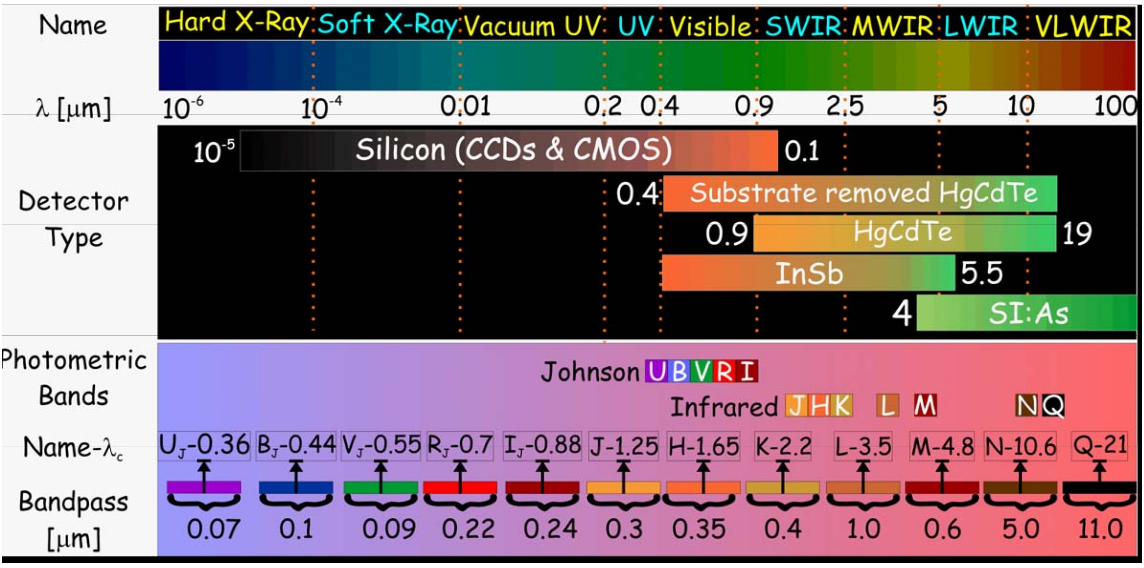 ПЗС-матрица (Уф, оптический диапазон)
МОП (металл-оксид-полупроводник) или МДП (металл-диэлектрик-полупроводник) структура 
Напряжение на электроде создает потенциальную яму в кремневой пластине
Фотон выбивает в металле электрон (фотоэффект)
Электрон захватывается в потенциальную яму
Электроны накапливаются
Управляющие сигналы переправляют электроны на выход
Оцифровка сигнала
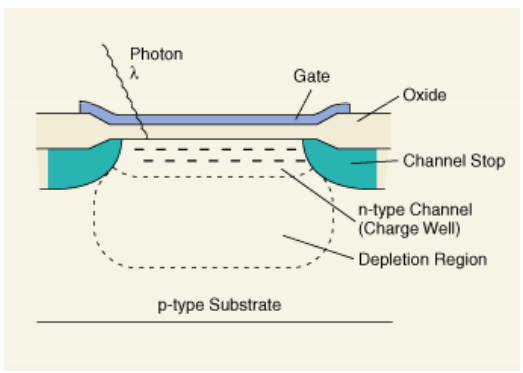 Свет
Последовательный перенос заряда
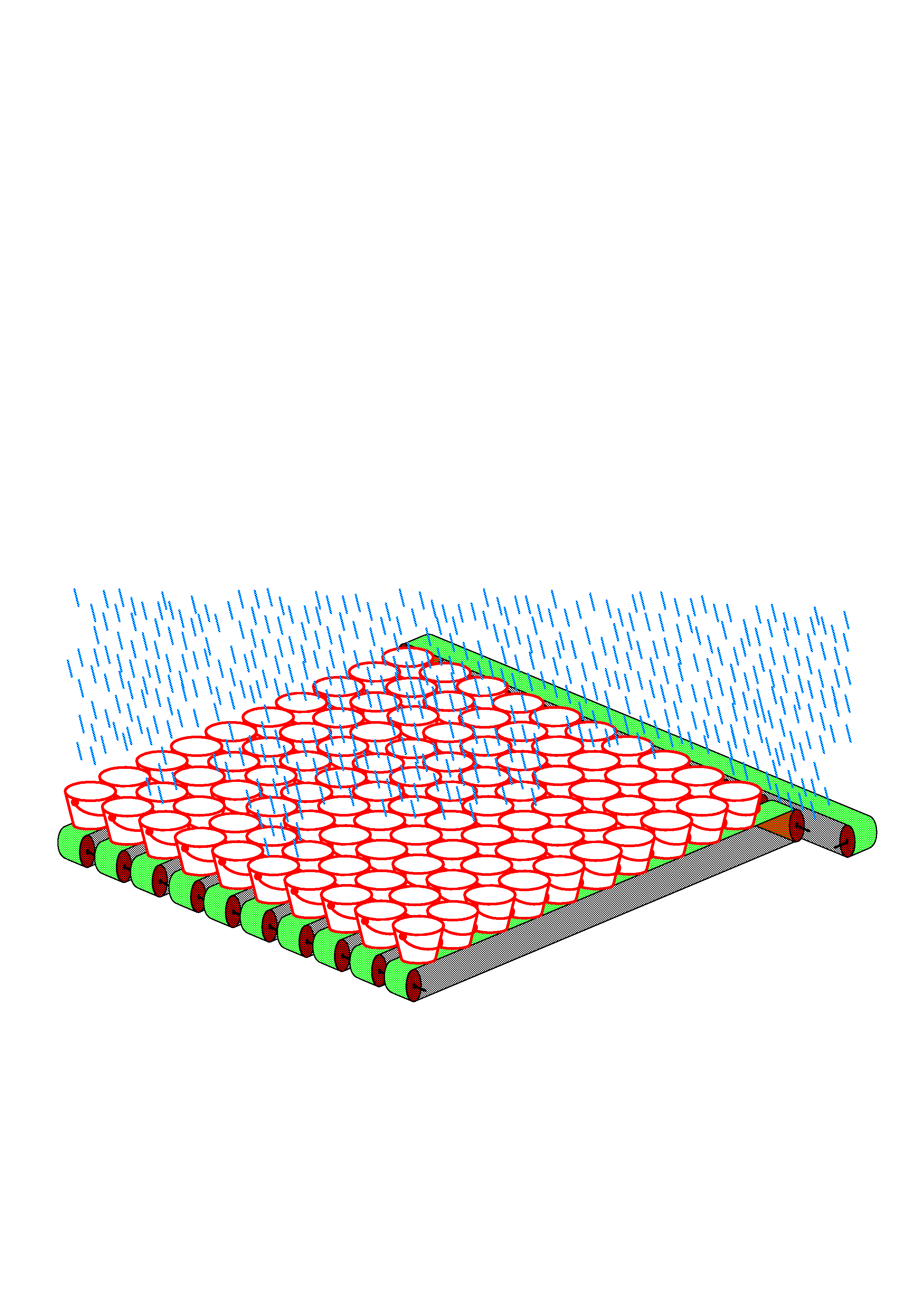 К  АЦП (аналого-цифровой преобразователь)
Паралельный перенос заряда
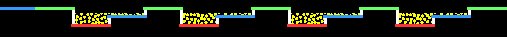 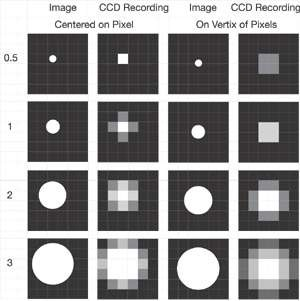 Размеры пикселей
10 … 30 микрон
Размеры ПЗС   

512x512 pix … 4k x 4k

0.5  … ~6 см
ПЗС матрица 4k x 2k
Мозайка из восьми ПЗС матриц 4k x 2k
ESO NTT телескоп, камера WFI 
(Wide Field Imager)
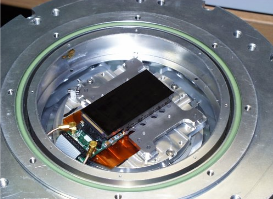 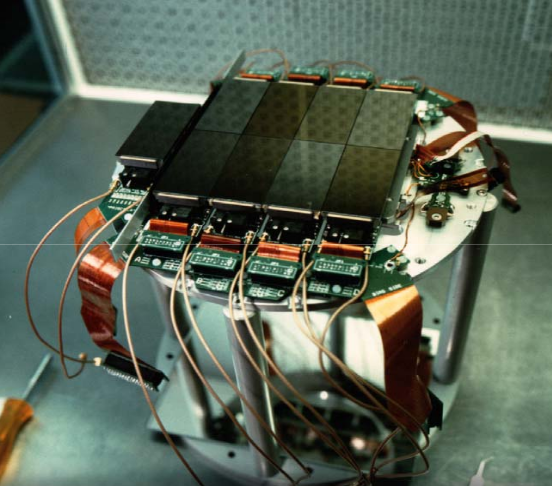 Мозайка из двух ПЗС матриц 4k x 2k
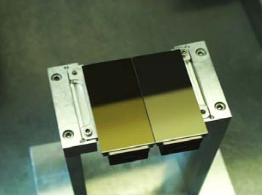 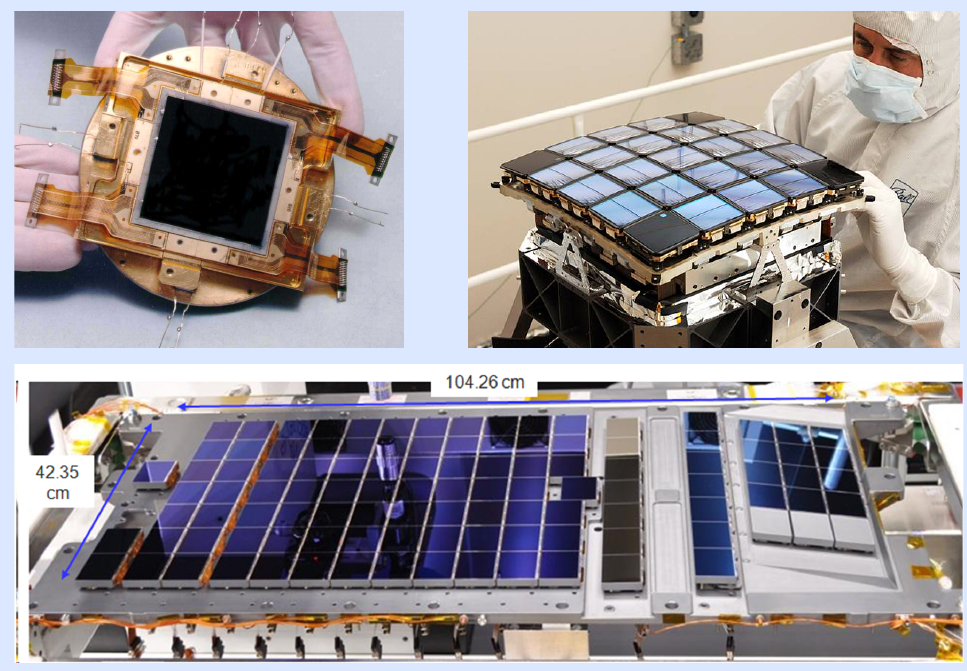 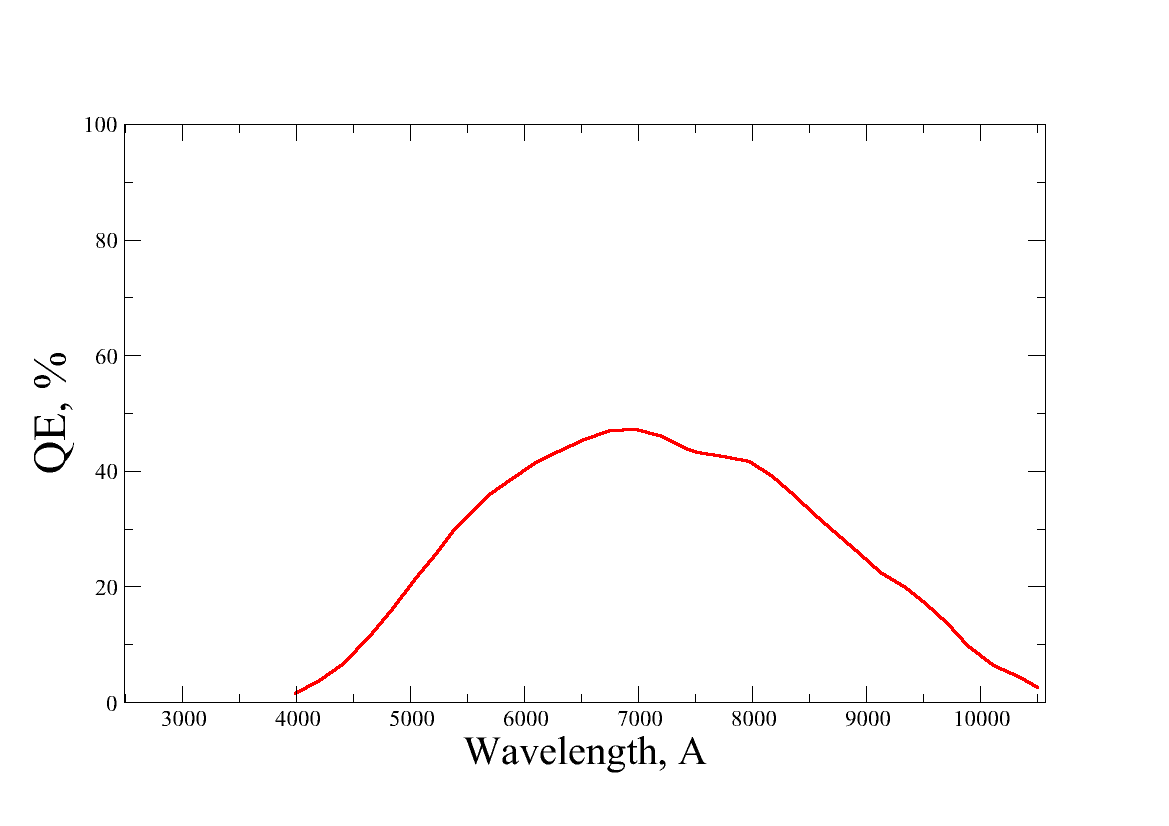 Квантовая эффективность
(световая спектральная чувствительность)
кванту не хватает энергии
Выход: нагрев CCD
квант поглощается в подложке CCD
Выход: обратная засветка
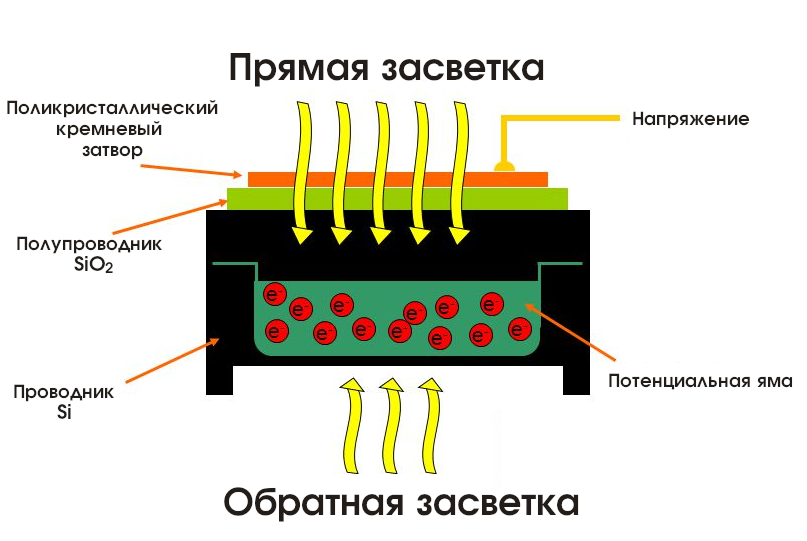 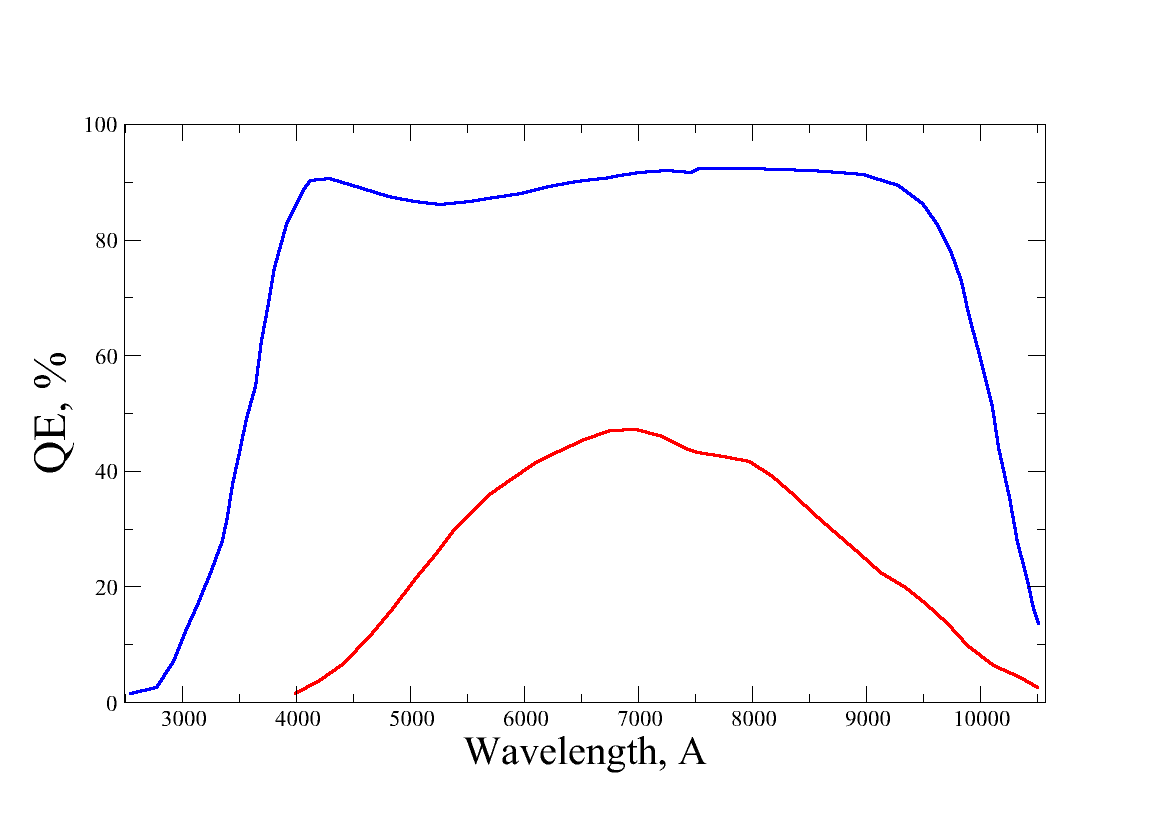 Квантовая эффективность
ПЗС с обратной засветкой
ПЗС с прямой засветкой
Усиление сигнала

BIAS (сдвиг)
Присутствует на всех кадрах
≠0
Усилитель
ПЗС
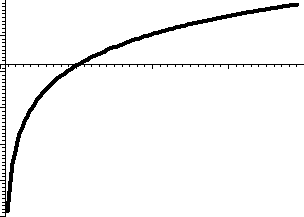 дополнительный
небольшой
ток
Усиление сигнала

GAIN
Усилитель
ПЗС
Аналого-цифровой преобразователь
e-
ADU
16 bit → 216-1 = 65535 максимум
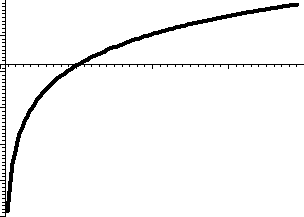 дополнительный
небольшой
ток
[GAIN] = ADU/e-
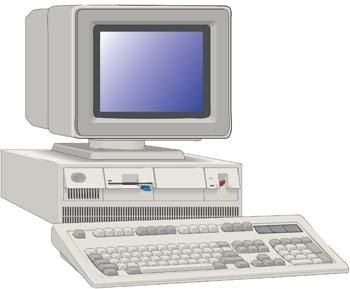 Analog-to-digital unit
Inverse GAIN = 1/GAIN → e-/ADU
Binning (виртуальные пиксели)
1000 пикселей
1k x 1k
Изображение 1000x1000 pix
1000 пикселей
При слабом сигнале и при использовании небольшого разрешения есть возможность виртуальные пиксели
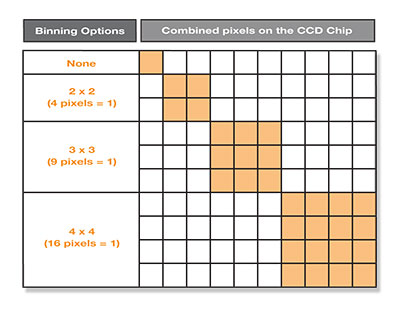 Изображение 500x500 pix
Изображение 250x250 pix
Линейность
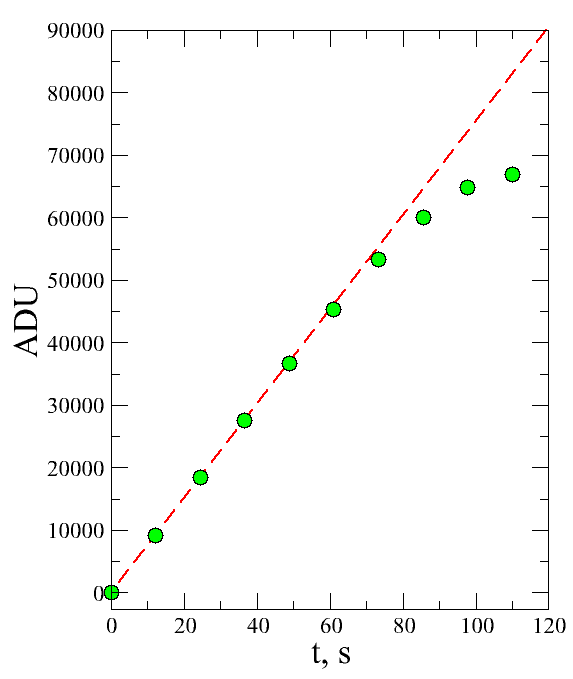 Заполненная ПЗС-матрица - это число электронов, которые  могут быть записаны на 1 пиксель (высота энергетического барьера между пикселями).Типичные величины между 30000e- и 1000000e-. Эти значения определяют начало нелинейности  ПЗС.
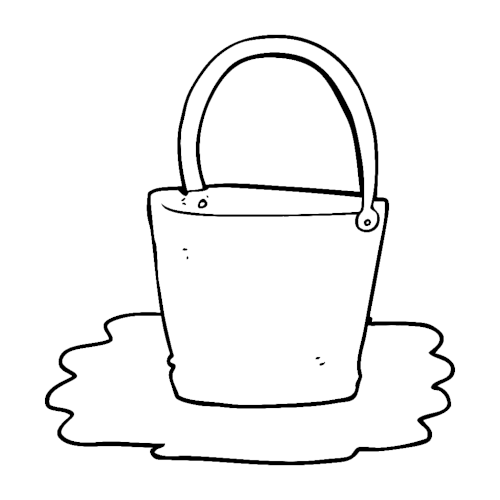 <номер>
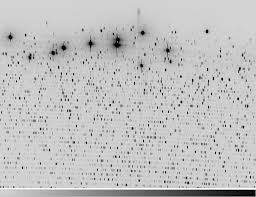 <номер>
Динамический диапазон
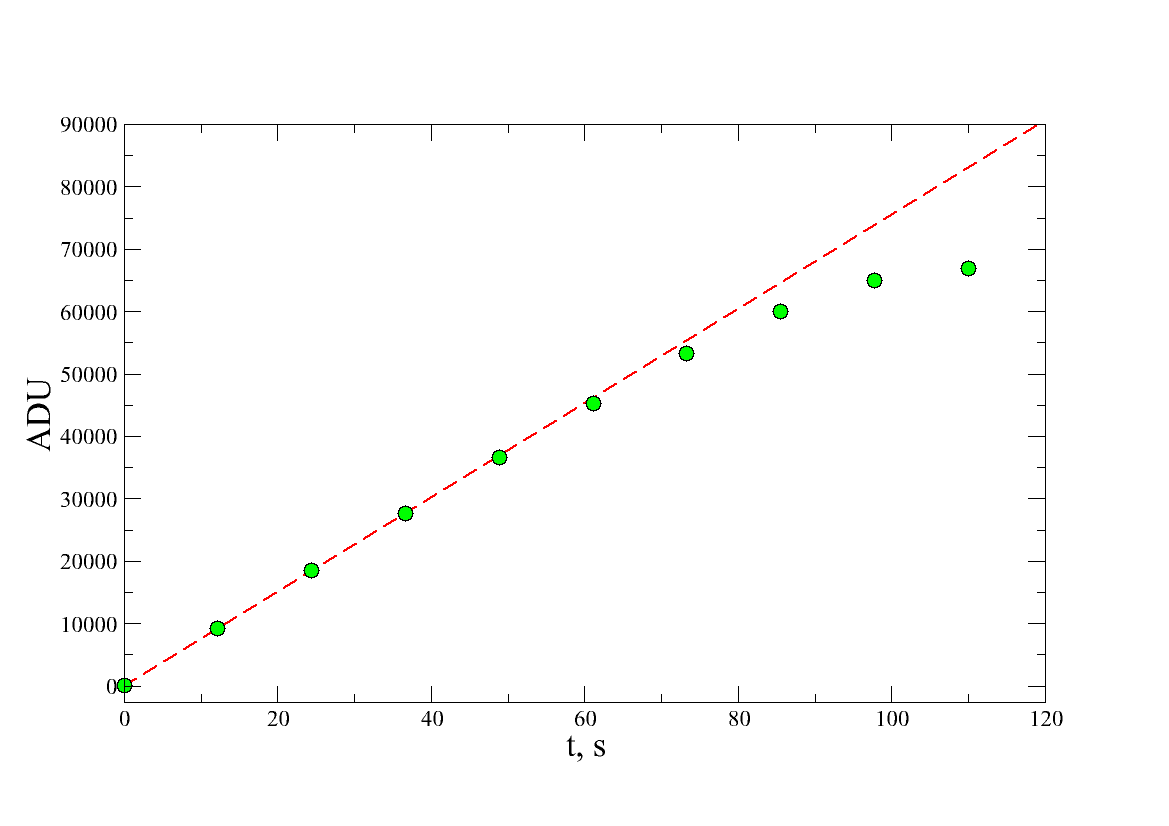 Уровень насыщения
шум
Темновой ток vs время
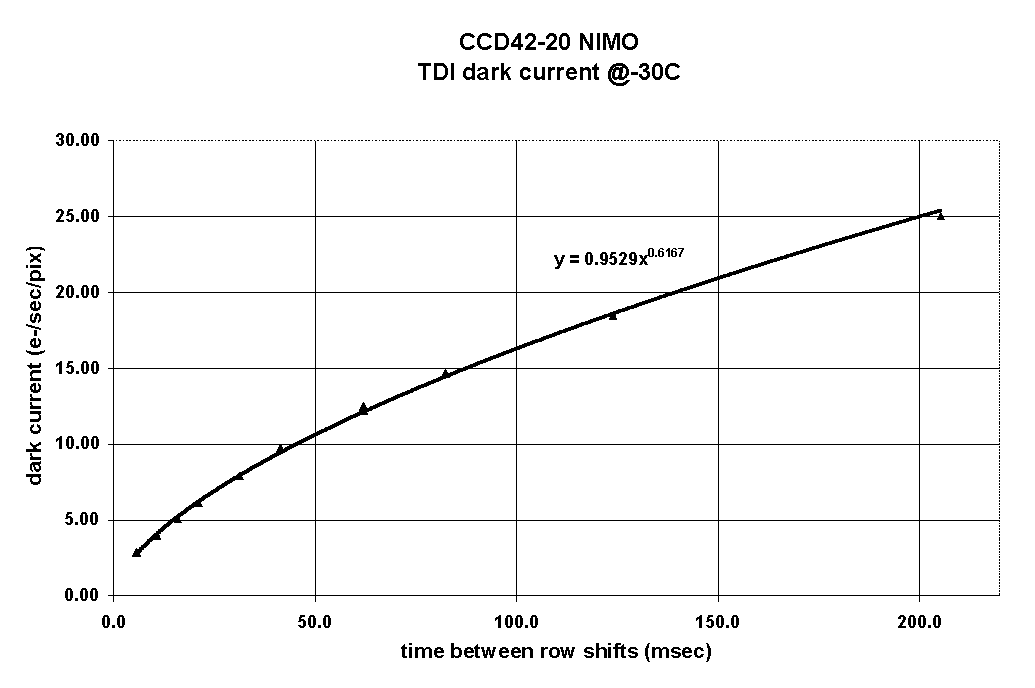 Темновой ток vs температура
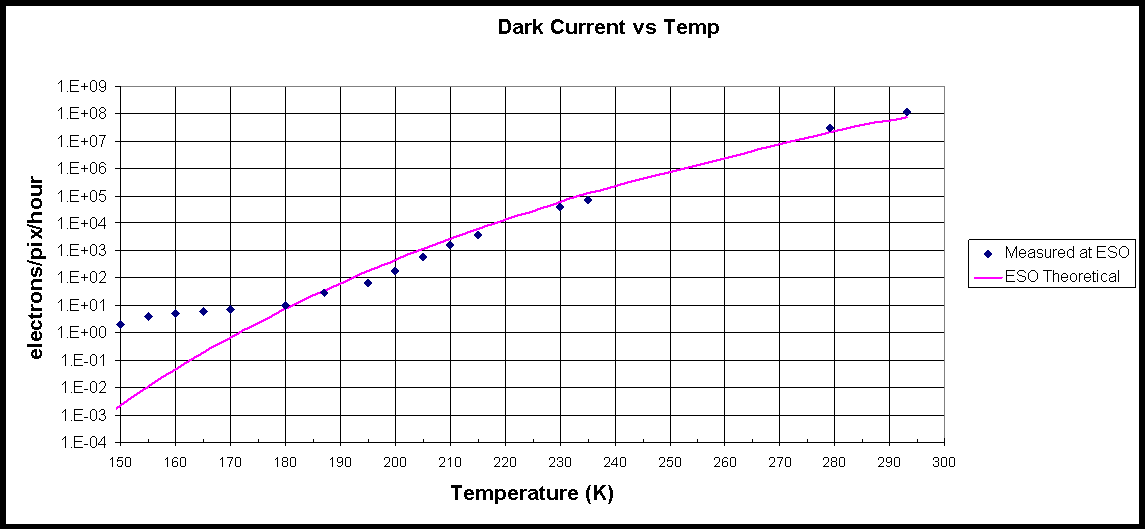 Учет темнового тока
Время экспозиции = времени съемки

большая трата времени
Время экспозиции << времени съемки

ошибки учета
Совсем не учитывать из-за малой величины

нельзя для слабых объектов
Одновременная съемка объекта и регистрация уровня темнового тока

зависит от однородности ПЗС
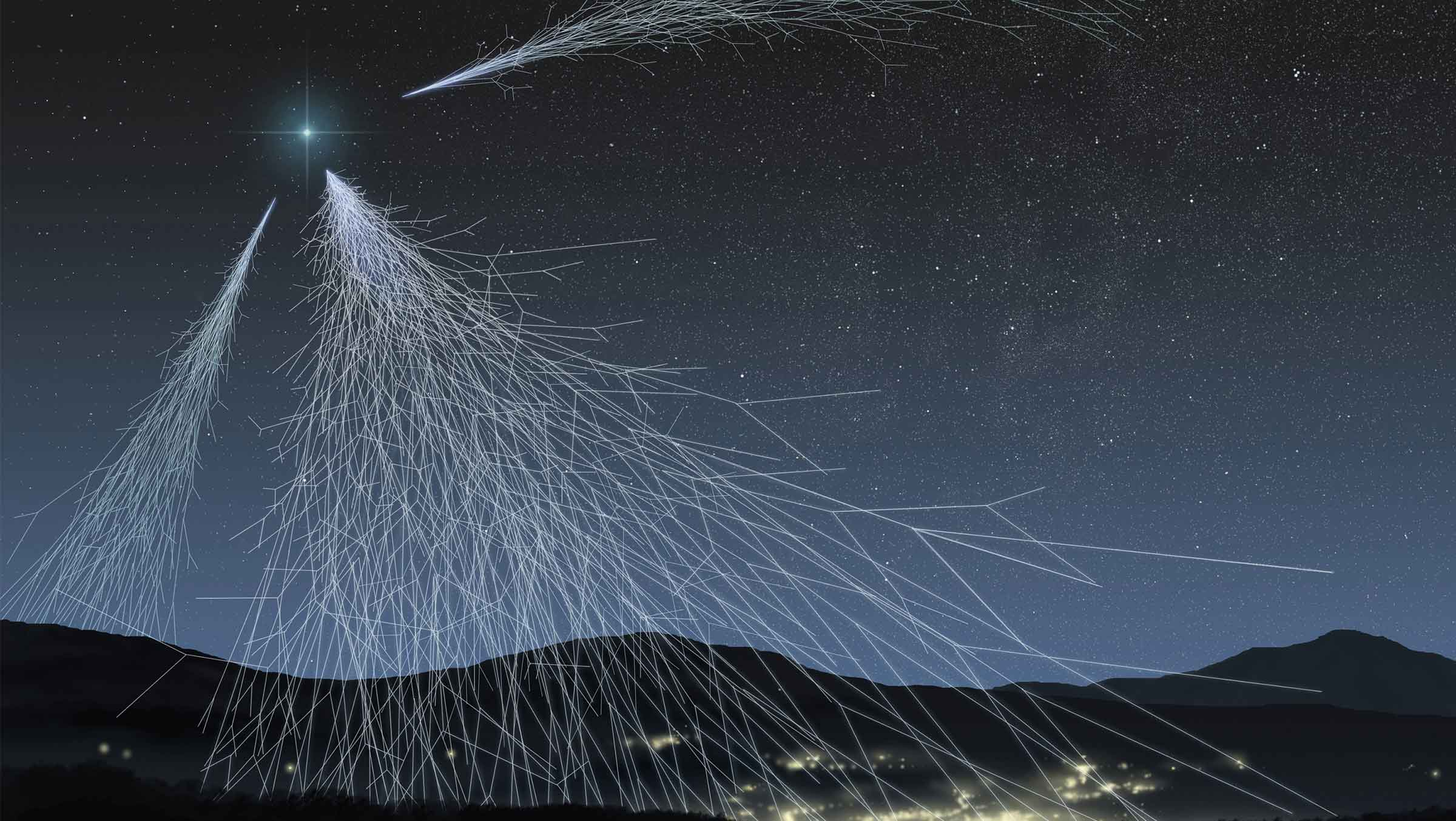 Космические лучи
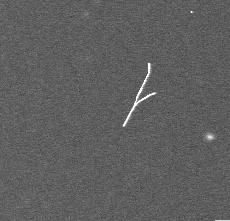 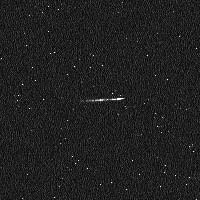 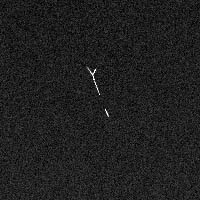 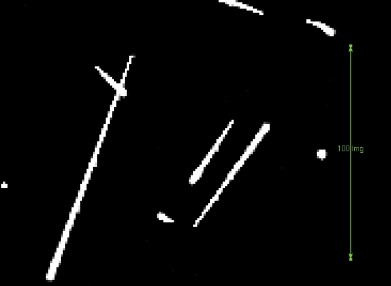 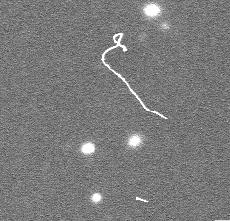 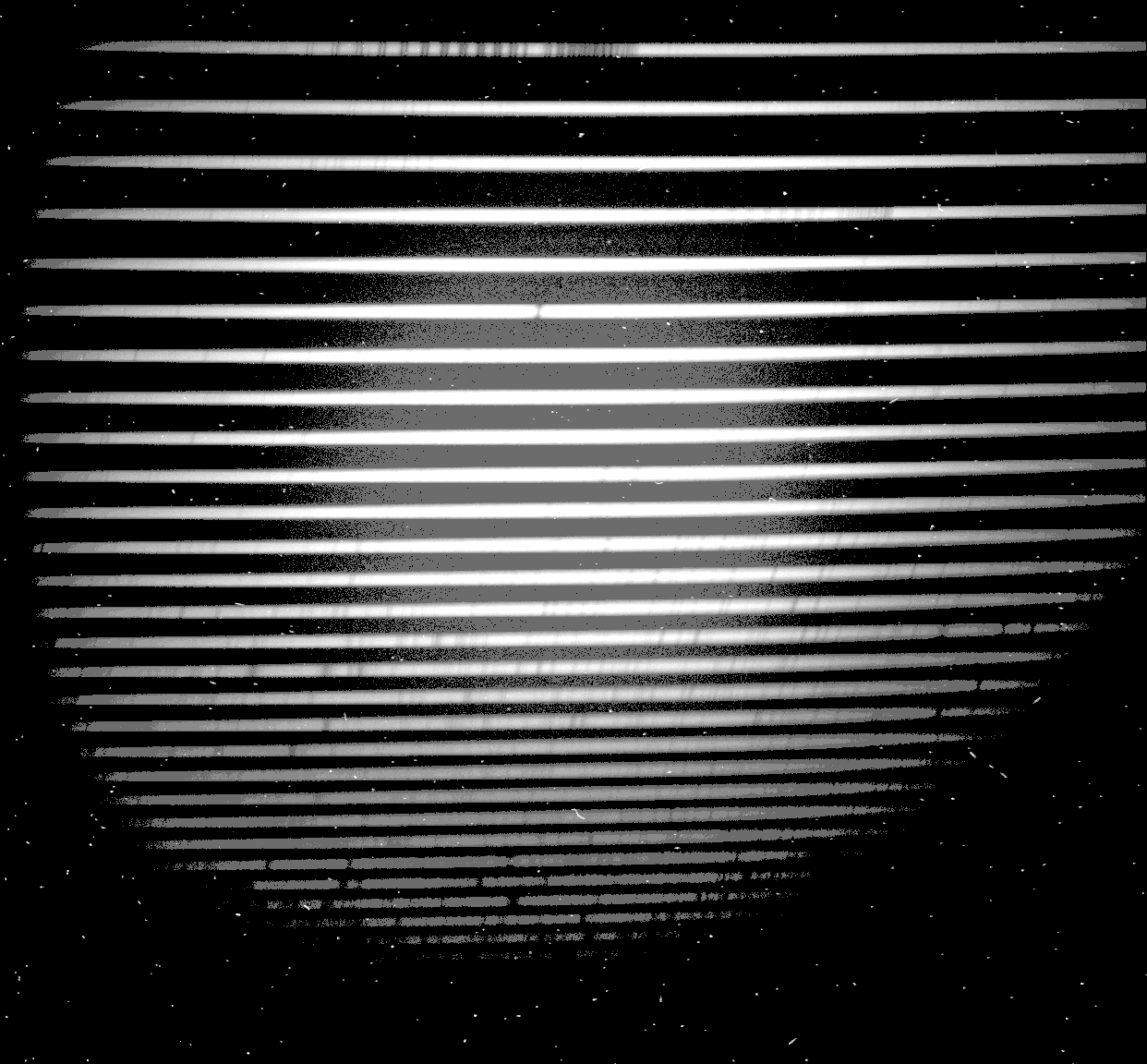 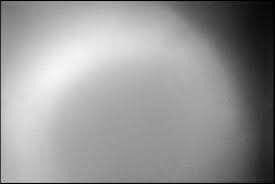 Плоское поле
неоднородность чувствительности ПЗС

1) крупномасштабная
2) пиксельная
	- горячие и холодные пиксели

Спектральная неоднородность чувствительности

1) в белом свете
2) монохромная
Интерференионные полосы
λ=650 nm
λ=900 nm
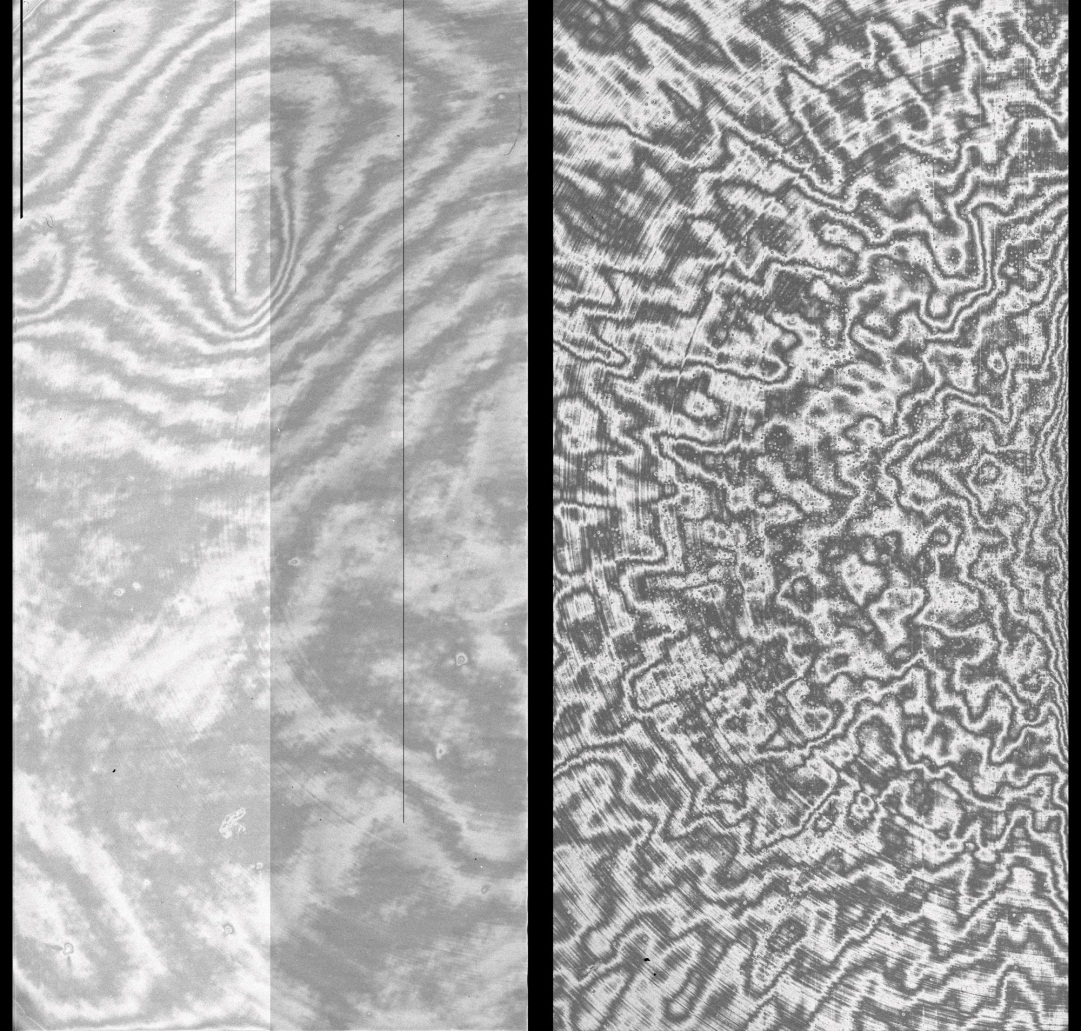 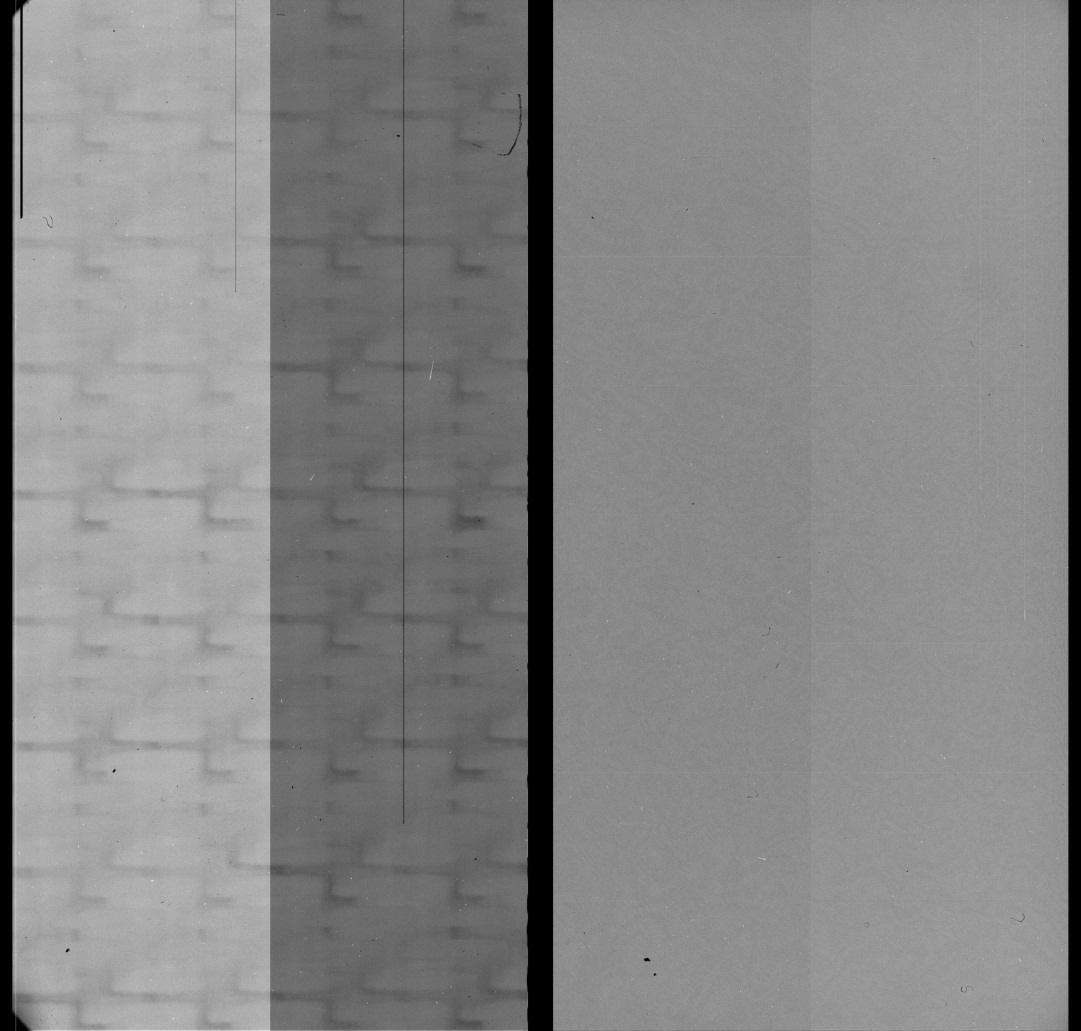 Отсутствуют при обратной засветке
Шум
Статистичиский шум (Распределение Пуассона σ ≈√N)
Шум темнового тока пропорционален времени, зависит от температуры
Шум считывания (RON - readout noise) зависит от температуры, скорости (частоты) считывания и  используемого усилителя
Космические лучи разрушают содержимое нескольких пикселей, зависимость от времени экспозиции
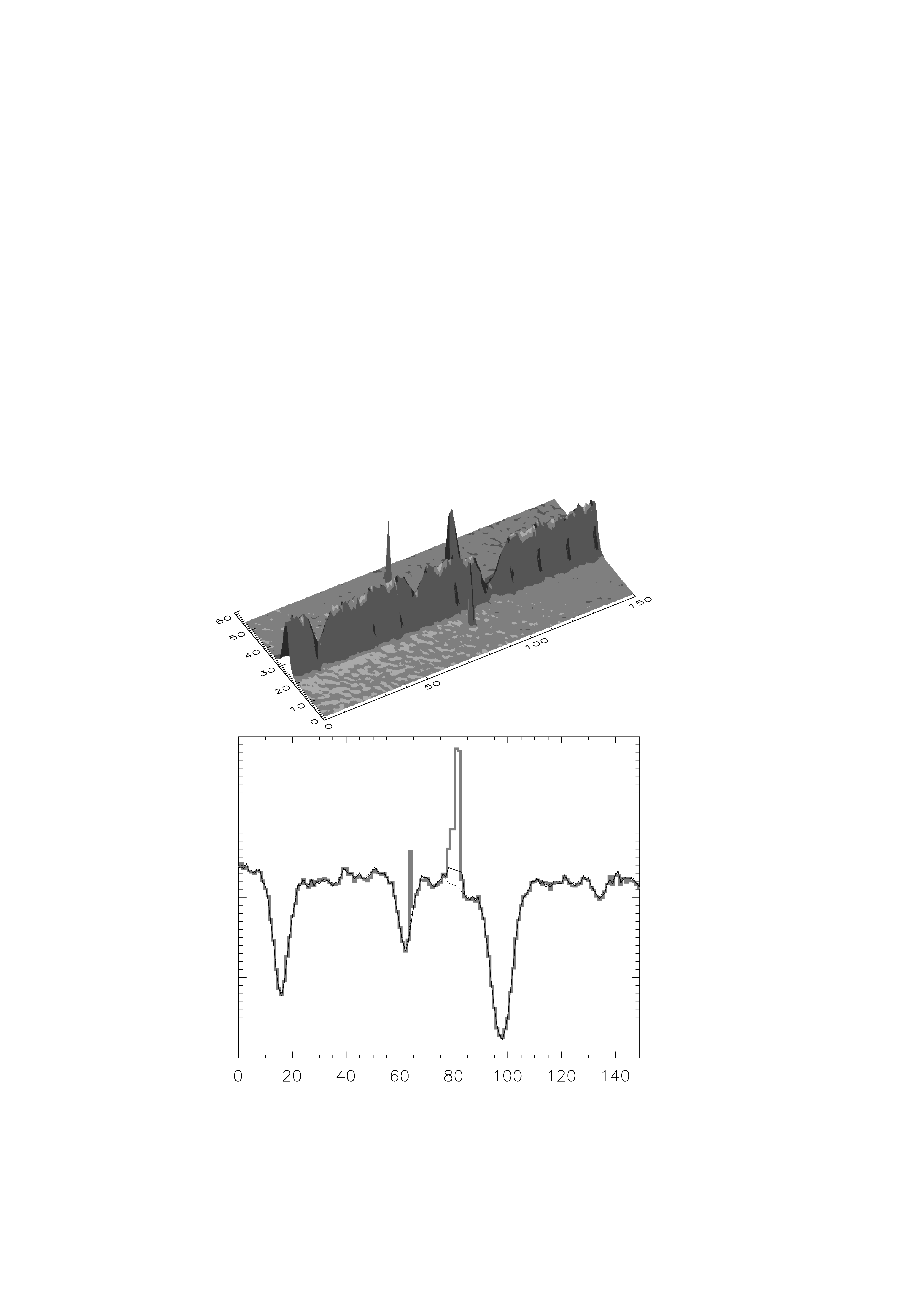 Частота считывания
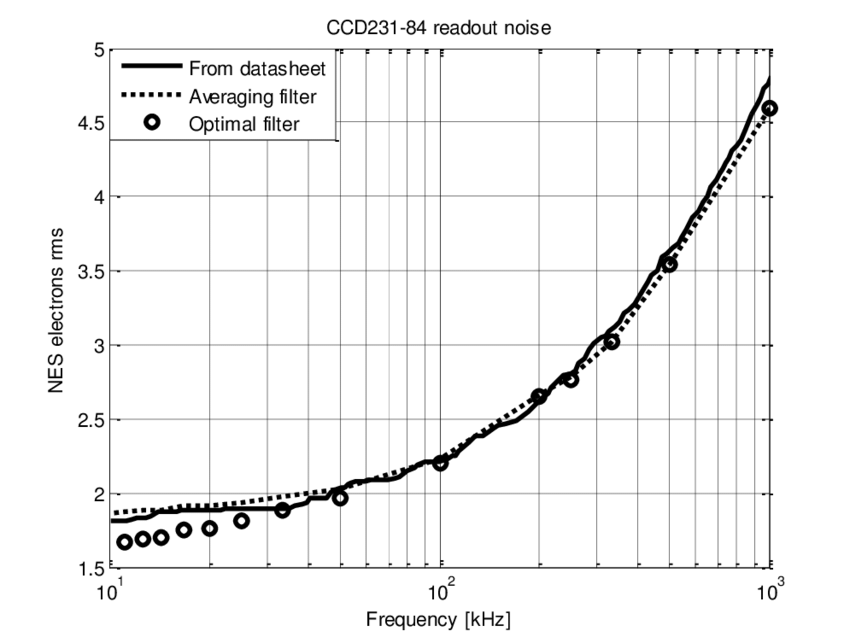 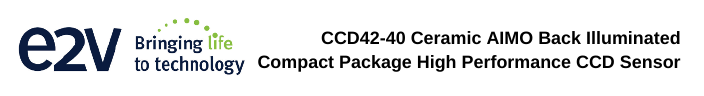 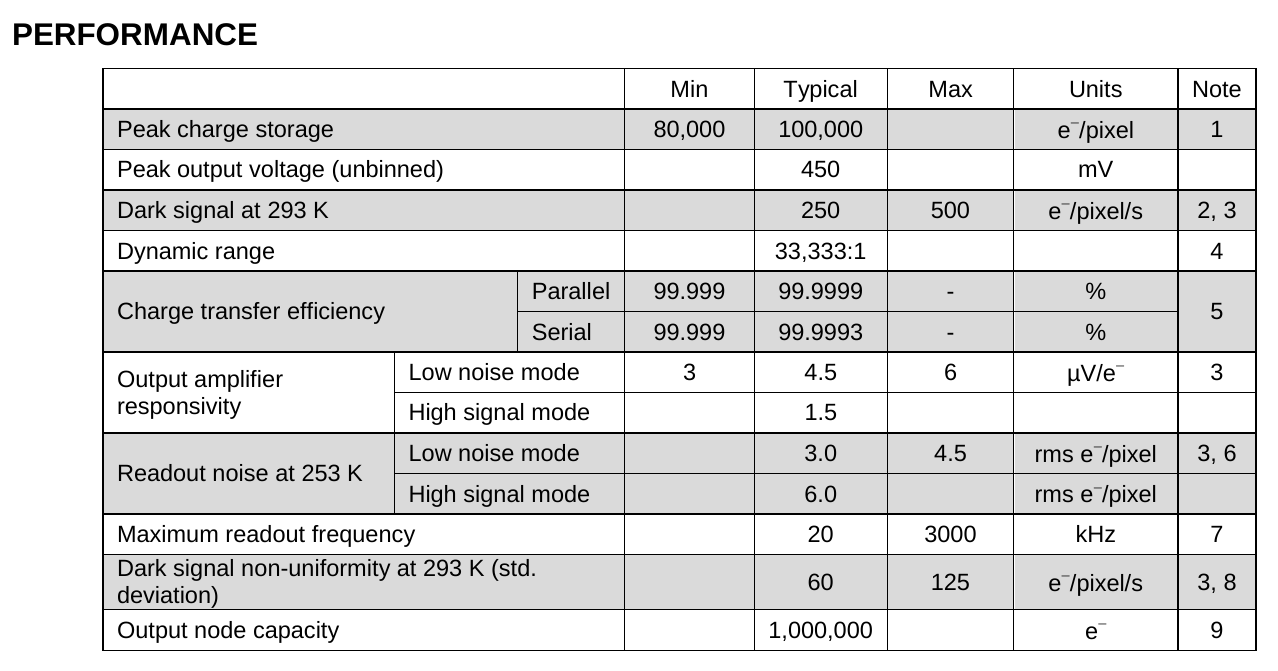 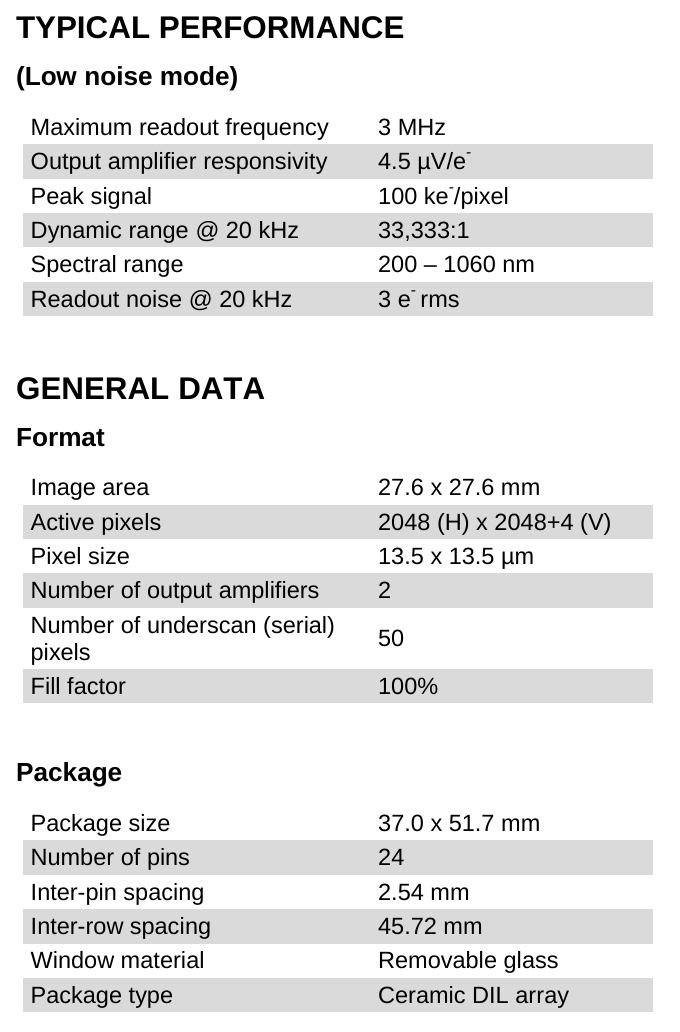 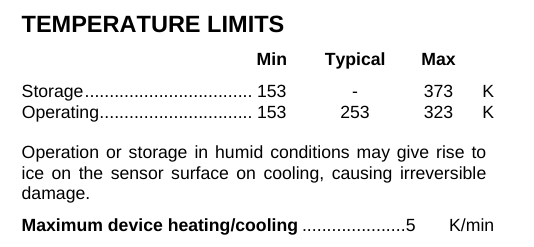 Путь сигнала
g
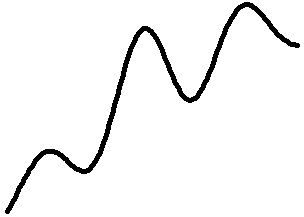 CCD
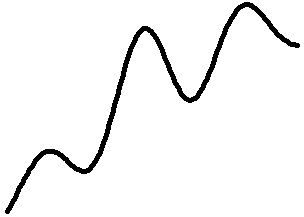 Темновой ток
для его уменьшения необходимо охлаждение
e-
Цифровой сигнал ADUs
Напряжение на  регистр сдвига
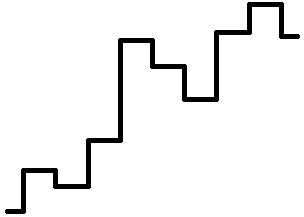 bias
12 or 16 bits
Шум 
считывания
АЦП
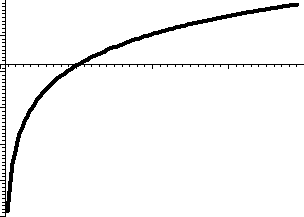 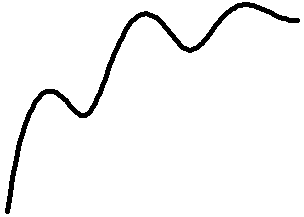 Логарифмическийусилитель
Аналоговый сигнал
Отношение сигнала к шуму S/N (SNR)
Простейшее приближение (S>>N)
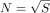 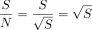 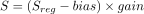 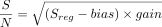 Для суммы N пикселей
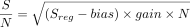 Отношение сигнала к шуму S/N (SNR)
Общий случай
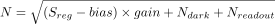 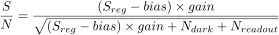 Для времени накопления t и потоке S'=dS/dt
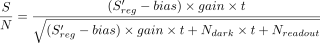 Наблюдаемый сигнал
Нестабильность положения
разбиение на несколько экспозиций
Нелинейные эффекты
разбиение на несколько экспозиций
BIAS и шум
съемка bias кадров — с 0ой экспозицией
Шум считывания (RON - readout noise)
Статистический шум
увеличение времени экспозиции
Космические лучи (cosmic rays)
разбиение на несколько экспозиций
Интерференционные полосы (frings)
не ходить туда или flat field
Неоднородность спектральной чувствительности QE
съемка flat
Неоднородность чувствтельности ПЗС (flat field)
съемка flat field
равномерно засвеченной области
Темновой шум ПЗС (dark)
охлаждение
Посторонний и рассеянный сигнал
изменение конструкции
Полезный сигнал
Разбиение времени экспозиции
t
VS
N
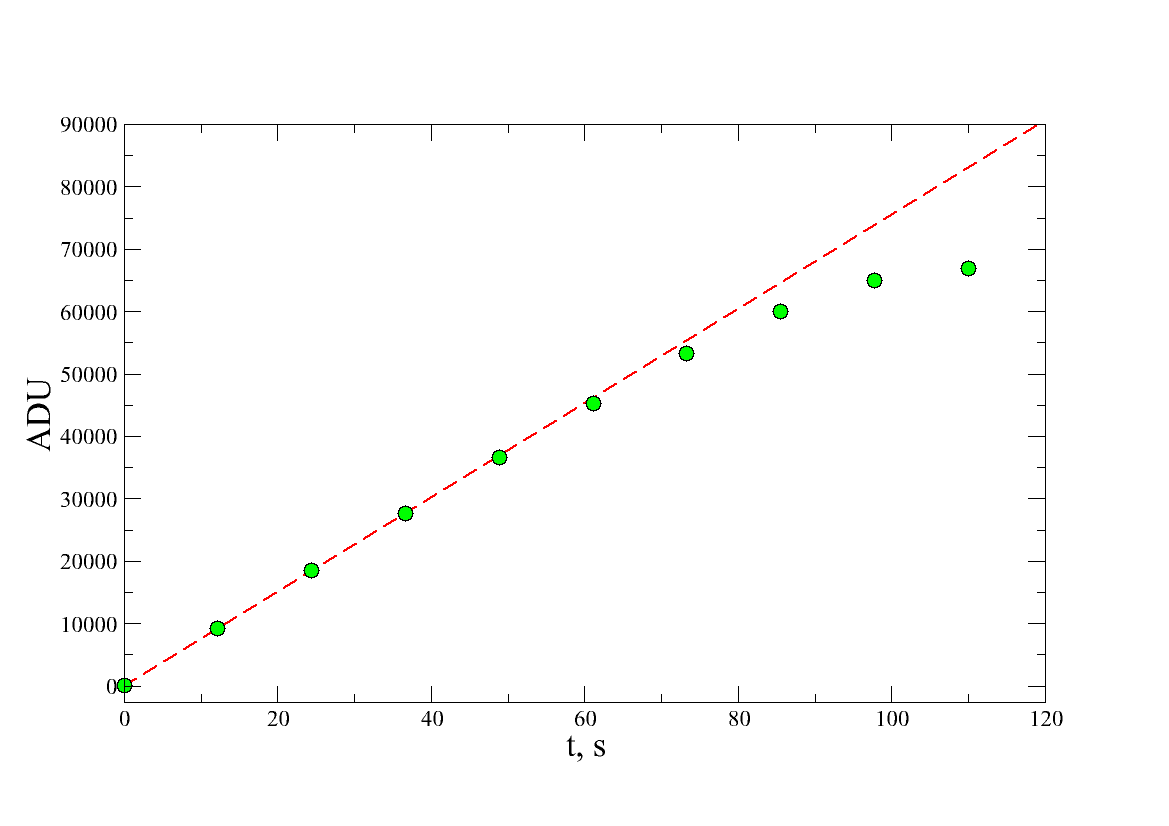 t/N
Нестабильность положения
Нелинейные эффекты
Космические лучи (cosmic rays)
+
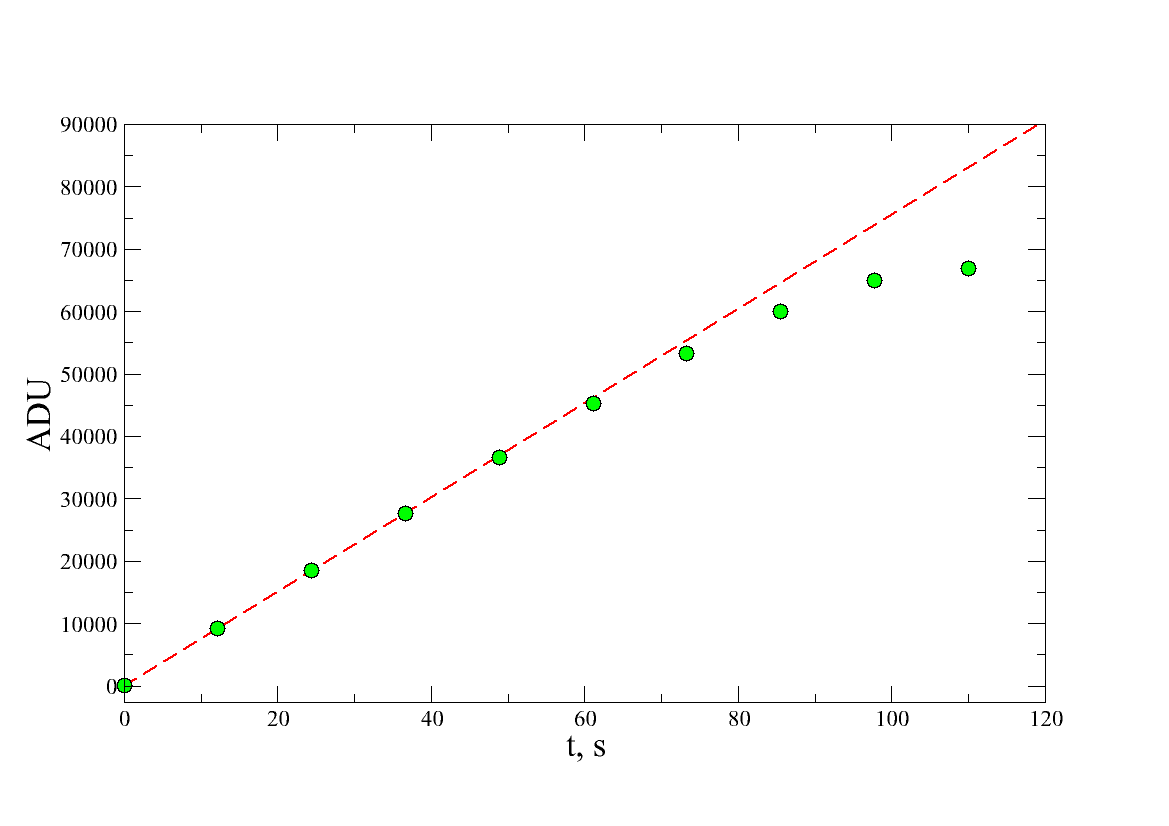 Сохранение времени экспозиции
Учет следов космических частиц
I. Медианная фильтрация
Анализ последовательности значений пикселя (x,y) каждого ПЗС кадра.

Предположение:
одинаковые значения пикселей в пределах ошибок

Требование:
одинаковые условия и время экспозиции каждого ПЗС кадра
t/N
(x,y)
(x,y)
(x,y)
(x,y)
(x,y)
(x,y)
257
263
271
245
251
445
Итоговое значение:

Медианное 260
Усредненное по всем пикселям (с «космиком» заменяем на медианное значение)  258
Сортировка по возрастанию:
245     251      257     263      271     445
медианное значение (260)
=
среднему значению (нечетное количество)
или
усредненному значению двух соседних (четное количество)
Учет следов космических частиц
II. Анализ интенсивности соседних пикселей
Среднее 258 ± 10
|257-258| < 4 s


пиксель нормальный
Среднее 258 ± 10
|445-258| > 4 s


пиксель с космиком
CMOS или КМОП матрица
комплементарная структура металл-оксид-полупроводник
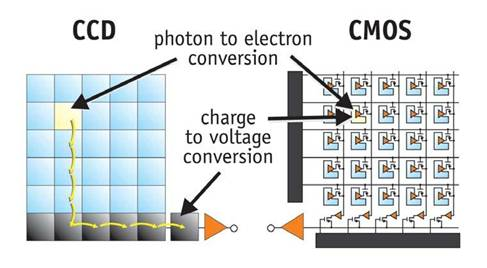 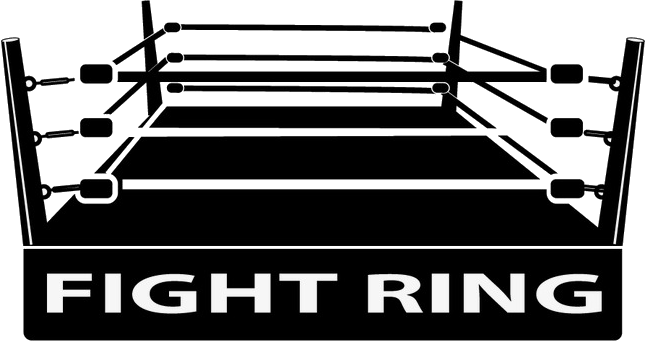 CCD
CMOS
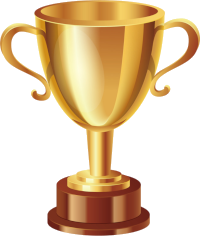 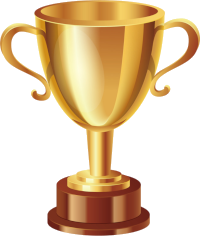 Емкость накопления сигнала
Динамический диапазон
Высокая линейность
Высокая точность
Работа при низких температурах
Высокая квантовая эффективность при обратной засветке
Компактность
Встроенная функциональность
Радиационная устойчивость (применение в космосе)
Встроенный электронный затвор
Отсутствие переноса заряда и проблем
Возможность работы в ИК
Высокая скорость считывания (использование для видео)
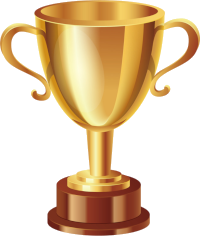 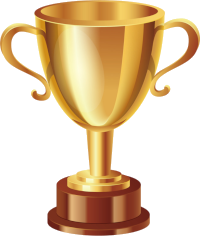 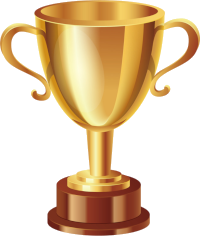 Использование в астрономии
Ультрафиолетовый приемник
Микроканальная пластина
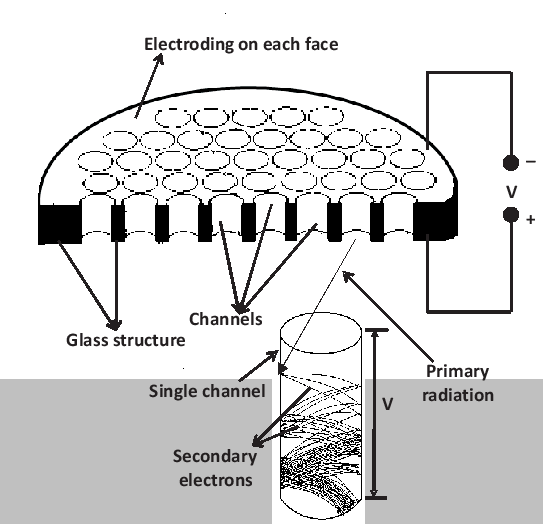 Фотон выбивает электрон или жесткий фотон ионизирует чувствительный слой 
Электрон или ион сталкивается с первой поверхностью и выбивает вторичные электроны
Электроны разгоняются в электрическом поле и выбивают еще электроны → принцип фотоумножителя
Усиленный сигнал регистрируется как событие на конкретной ячейке
Координатное представление изображения
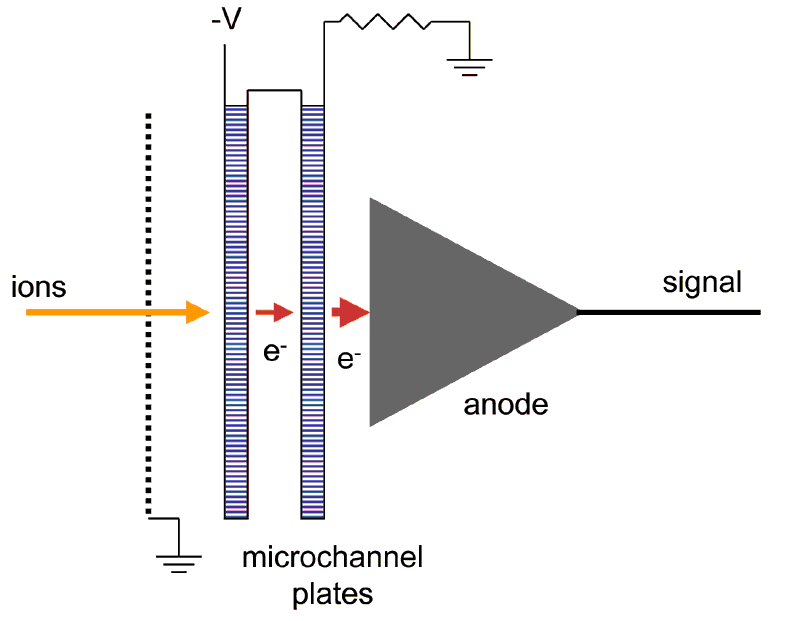 (x,y)
(10,12)
(23,156)
(78,34)
(56,23)
Микроканальная пластина
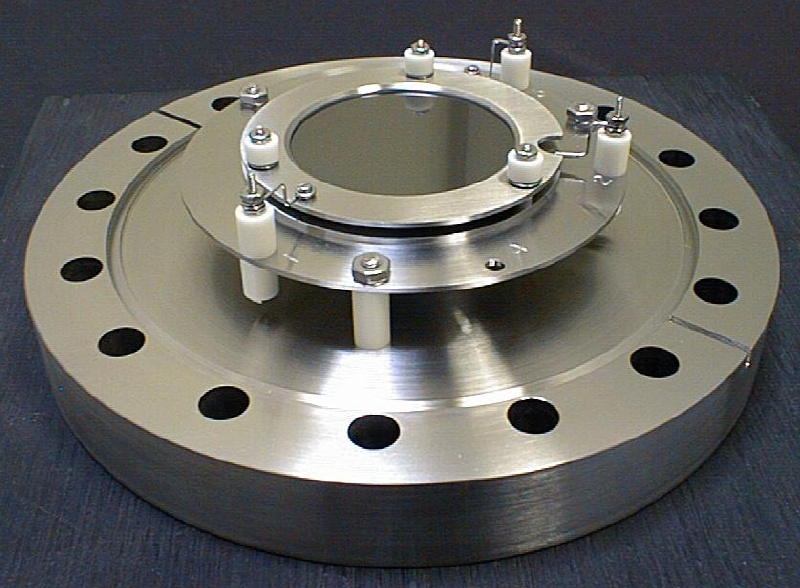 Инфракрасные приемники
Из-за красной границы фотоэффекта ПЗС на основе кремневой пластины не могут работать в ИК на длинах волн > 1мкм (10000 A)
→ замена на более светочувствительные соединения InSb, HgCdTe, Si:As, ...
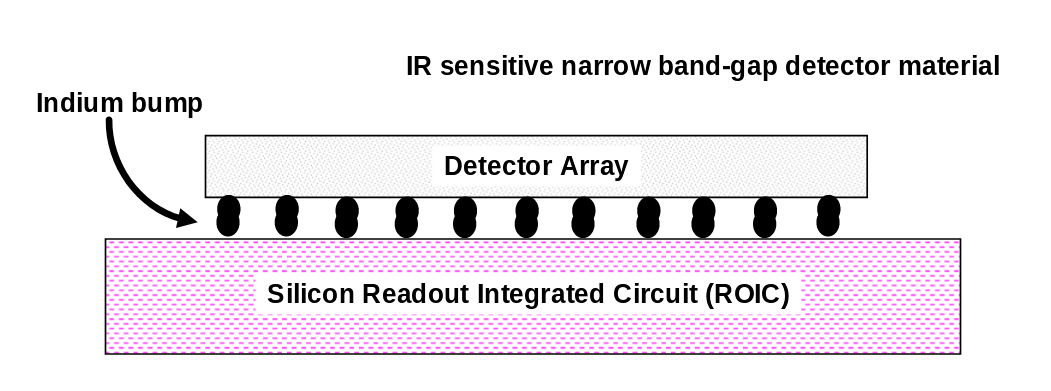 CMOS КМОП (комплементарная структура металл-оксид-полупроводник) структура 
Фотон выбивает в чувствительном слое электрон (фотоэффект)
Электрон переходит в кремнивую пластину 
Электроны накапливаются
Управляющие сигналы переправляют электроны на выход
Оцифровка сигнала
HgCdTe IR детектор
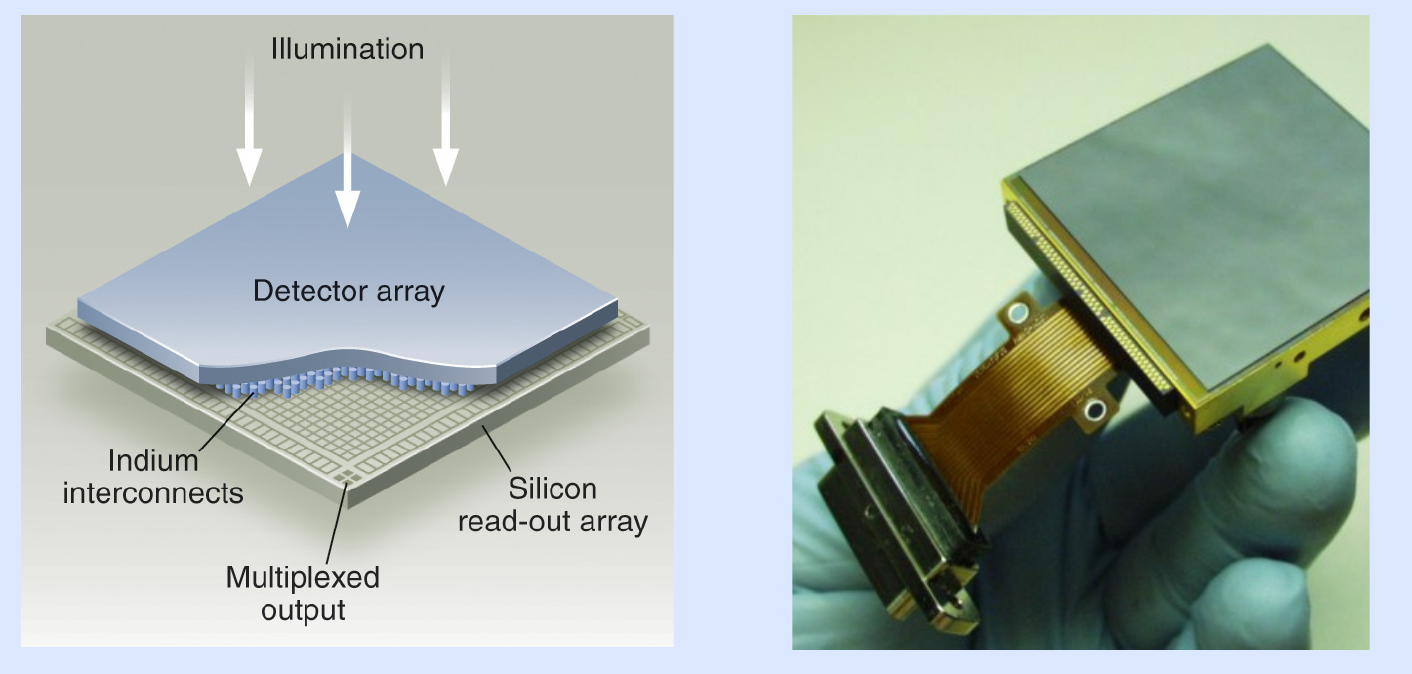 Темновой ток
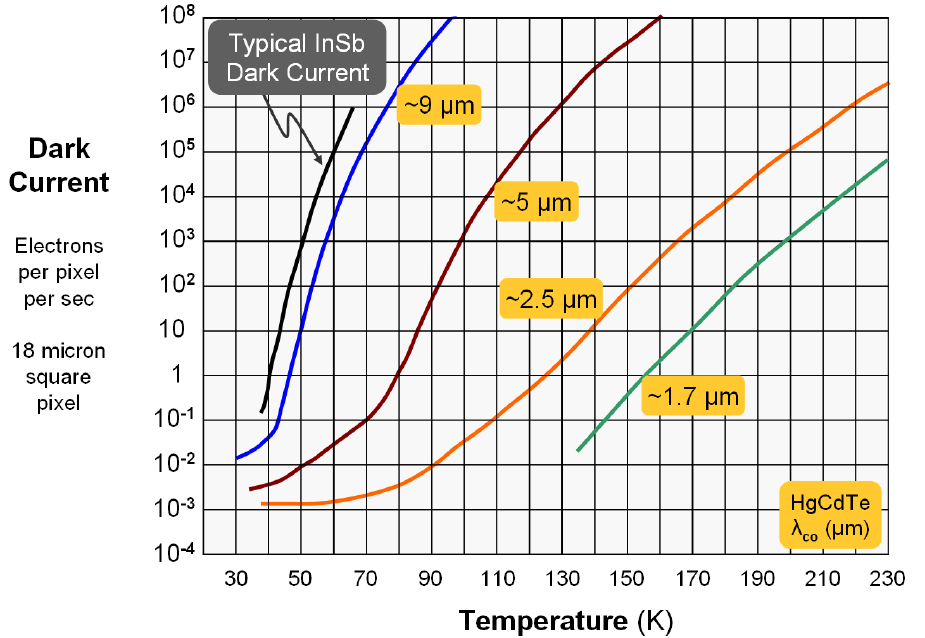 Темновой ток
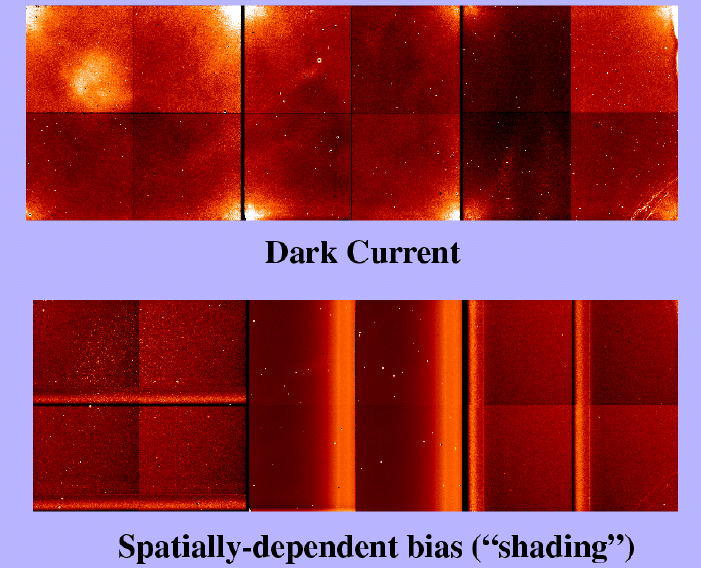 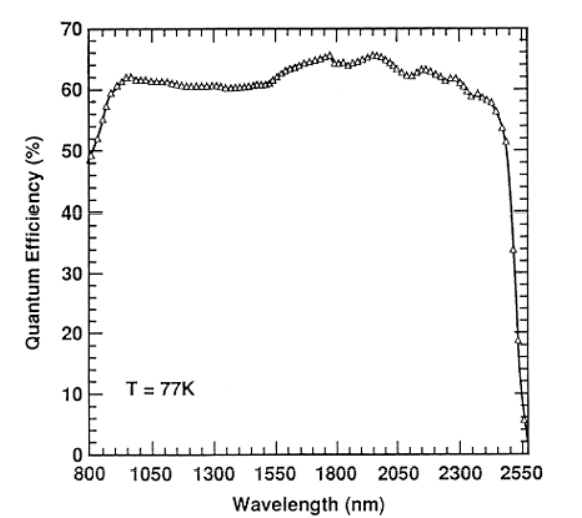 Мозайка из 4 1k x 1k InSb матриц
Спектрограф CRIRES ESO
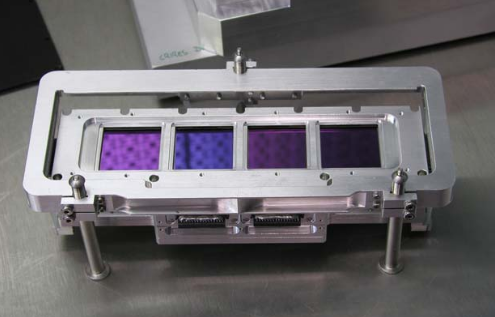 ИК приемники требуют сильного охлаждения!!!